CUBE AND CUBE ROOTS
CLASS:VIII
CUBE AND CUBE ROOTS
Learning Objectives and Outcomes
Learning Objectives: By the end of this chapter students  will
 able to find the cube of a number.
able to distinguish perfect cube number.
able to find the cube root of a number by prime factorization.
able to find the cube root of numbers by estimation.
 Learning Outcomes: Students will able to
apply the knowledge to test whether a number is a perfect cube or not.
 able to solve problem related to the chapter.
INTRODUCTION
This is a story about one of India’s great mathematical genius. Once Prof G.H.Hardy came to visit him in a taxi whose number is 1729.While talking to Ramanujan, Hardy described this number as a dull number. Ramanujan quickly pointed out that 1729 was indeed interesting. He said it is the smallest number that can be expressed as a sum of two cubes in two different ways: 1729=1728+1 and 1729=1000+729
1729 has since then known as Hardy-Ramanujam number.
Do you Know?
The word “cube” is used in geometry. A cube is a solid figure which has all its sides equal.
Idea about cubes
The cube of a number is product of a number multiplied by itself three times and is read as the number raised to the power 3.
  Example:  3 cubed = 33 = 3 x 3 x 3 = 27
Perfect Cubes
Can you identify a perfect cube?
In order to check whether a given number is a perfect cube, we should follow the given steps:
STEP – 1: Express the given number as a product of prime factors.
STEP – 2: Group the factors in triplets such that all three factors in each triplet are the same.
STEP – 3: If some prime factors are left ungrouped, the given number is not a perfect cube.
Let’s us Examine some numbers being perfect cubes
Problem – 1: Is 216 a perfect cube?
Solution: Resolving 216 into prime factors
                     216=2x2x2x3x3x3(Prime factors  can be  grouped into tripled).
                      Thus 216 is a perfect cube.
Problem – 2: Is 1323 a perfect cube?
Solution: Resolving 1323 into prime factors
                     1323=3x3x3x7x7
                 While grouping the factors, we are left 7x7.
                      Thus 1323 is not a perfect cube.
Problem – 3: What is the smallest number by which 3087 must be  multiplied so that product is a perfect cube?
 Solution: Find prime factors of 3087.
                       3087=3x3x7x7x7.
                     On grouping factors ,we find 3x3 is left out.                           
                     Hence 3 must be multiplied, to make it a    perfect square.
Properties of Cubes of  numbers
Properties of Cubes of  numbers
CUBE ROOTS
Taking the  Cube root of a  perfect cube  will give you the
dimension of  one edge of  the cube
3
3
3
3
3	27 = 3
The Cube Root Symbol!!
This is the special symbol that means ‘cube root’.
                     It is the RADICAL symbol (used for square roots
                       also),  with a little three to mean cube root.
This would be said, the cube root of 27 equals 3.
Examples:
64		4
3
because
444  43	 64
64	  4
3
because
4-44	 43
	 64
Examples:
27	 3
216	 6
3
27	 33
216	 63
3
64
 4 3
64	4
 


3
125
125	5
 5 
Not all cube roots  can be simplified!
3	30
Example:
30 is not a perfect cube.
30 does not have a perfect  factor.
cube
3	30	cannot be simplified!
Let’s watch this
METHODS OF FINDING CUBE ROOTS
Cube Root of a Number by Prime Factorisation
Cube Root of a Number through Estimation
Cube Root by Prime Factorisation
The steps involved to find the cube by primr factorisation are as follows:STEP – 1: Resolve the given perfect cube into its prime factors. STEP – 2: Group the factors in triplet.STEP – 3: Take one factor out of each triplet.STEP – 4: Multiply all the factors the triplets. Their product will be the required cube root.
Let’s take some Examples….
Step 1- Form groups of three  starting from the right most digit.
Step 2- Take 576

The digit is 6 at one’s place.

We will now take 6 as required cube’s  one place.
FINDING CUBE ROOTS USING ESTIMATION
Step 3- Then take the other group that is 17.

Cube of 2=8 and cube of 3=27.

So, 17 lies between 2 and 3 and the smallest  number between them is 2.

Take 2 as required cube’s tens place
CONCEPT MAP
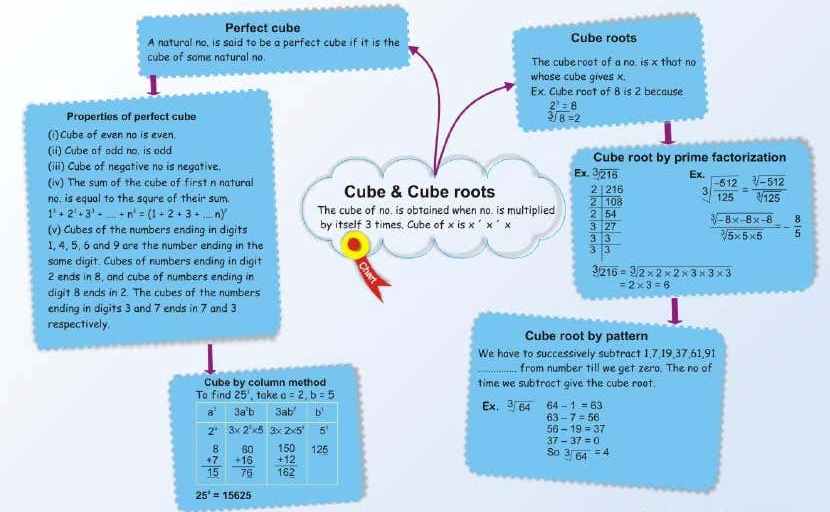 THANK YOU